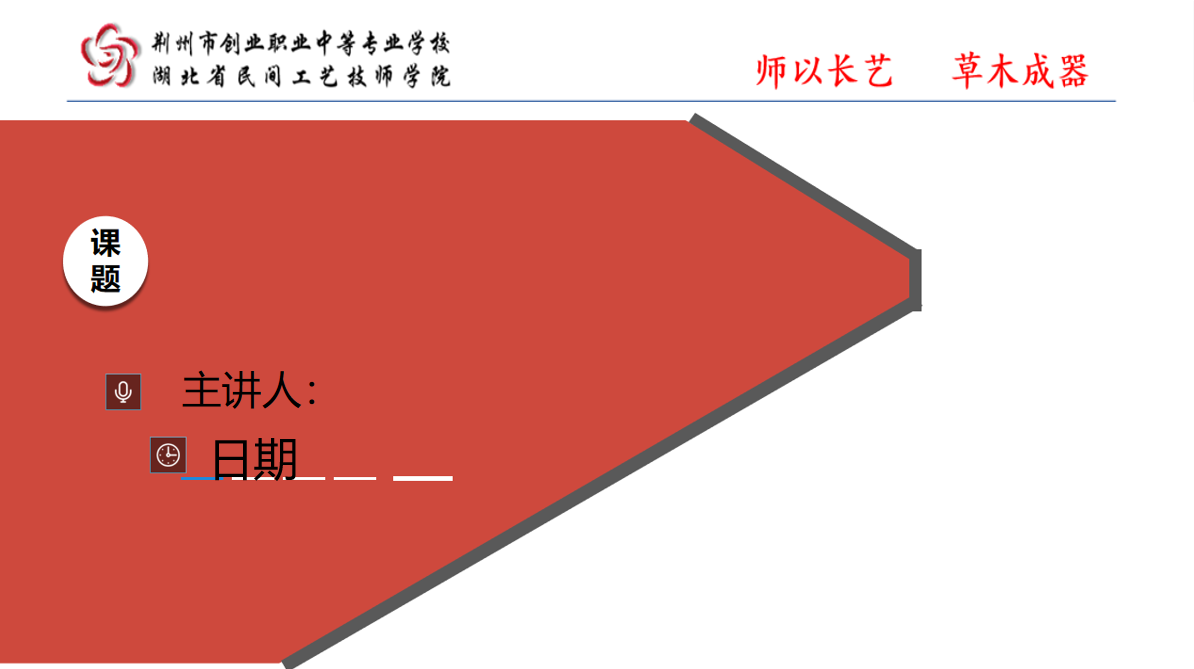 6.2 直线的方程
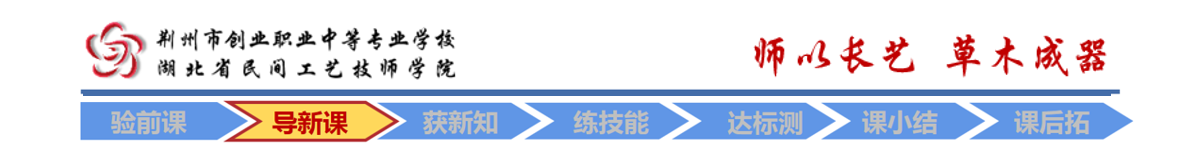 6.2.1
直线的倾斜角与斜率
[Speaker Notes: 首先是教学分析]
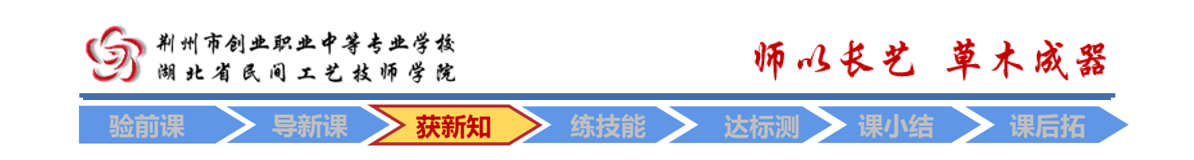 6.2.1 直线的倾斜角与斜率
情境导入
例题辨析
归纳总结
探索新知
巩固练习
布置作业
随着科技的不断发展,我国基础设施建设越来越完善,高速公路总里程已超过16万公里,位居世界第一.如果把高速公路的某一段近似看成一条直线,其相对于水平地面的倾斜程度怎样表示呢？
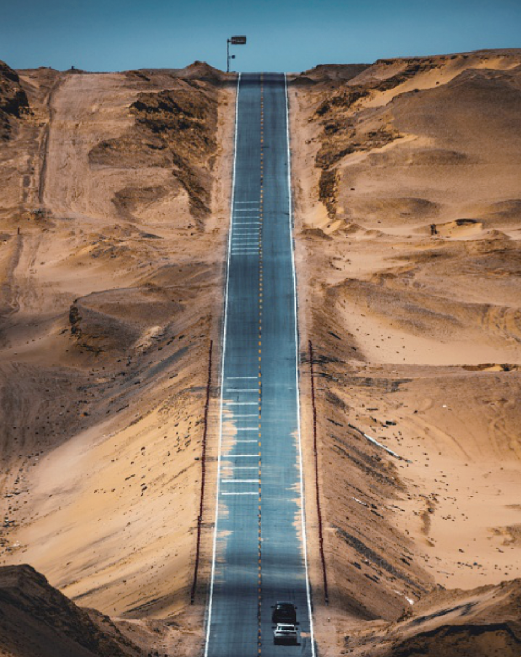 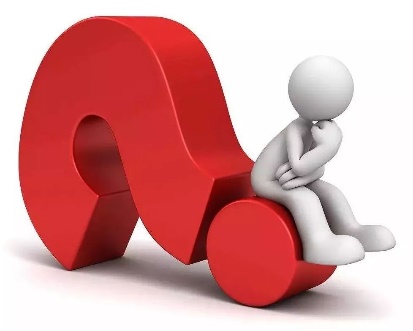 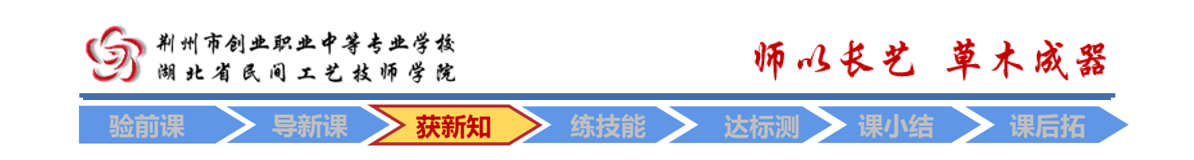 6.2.1 直线的倾斜角与斜率
情境导入
例题辨析
归纳总结
探索新知
巩固练习
布置作业
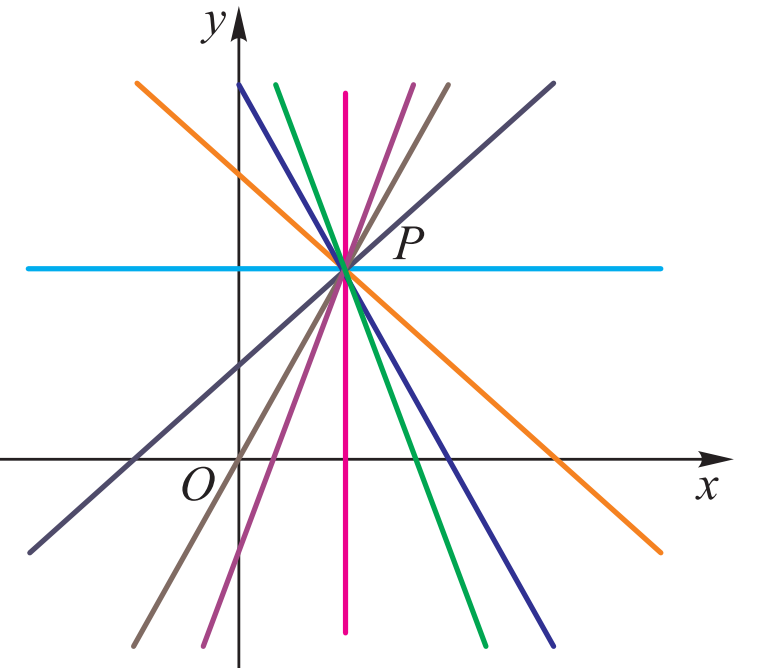 两点可以确定一条直线,若已知两个点的坐标,是否可以用两个点的坐标表示直线的倾斜程度？
     在平面直角坐标系中,如图,过点P可以做出无数条直线,这些直线相对于x轴来说, 其倾斜程度是不同的.
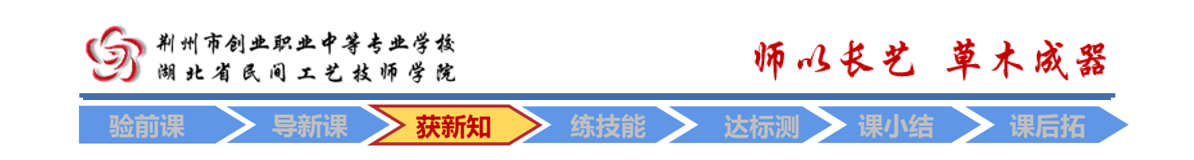 6.2.1 直线的倾斜角与斜率
情境导入
例题辨析
归纳总结
探索新知
巩固练习
布置作业
在平面直角坐标系中,直线的倾斜程度可以用直线l与x轴所成的角度表示.当直线l与x轴相交时, 直线l向上的方向与x轴正方向所成的最小正角α,称为直线l的倾斜角.当直线l与x轴平行或重合时,规定倾斜角α=0.
因此，直线l的倾斜角α的取值范围是0≤α＜π.
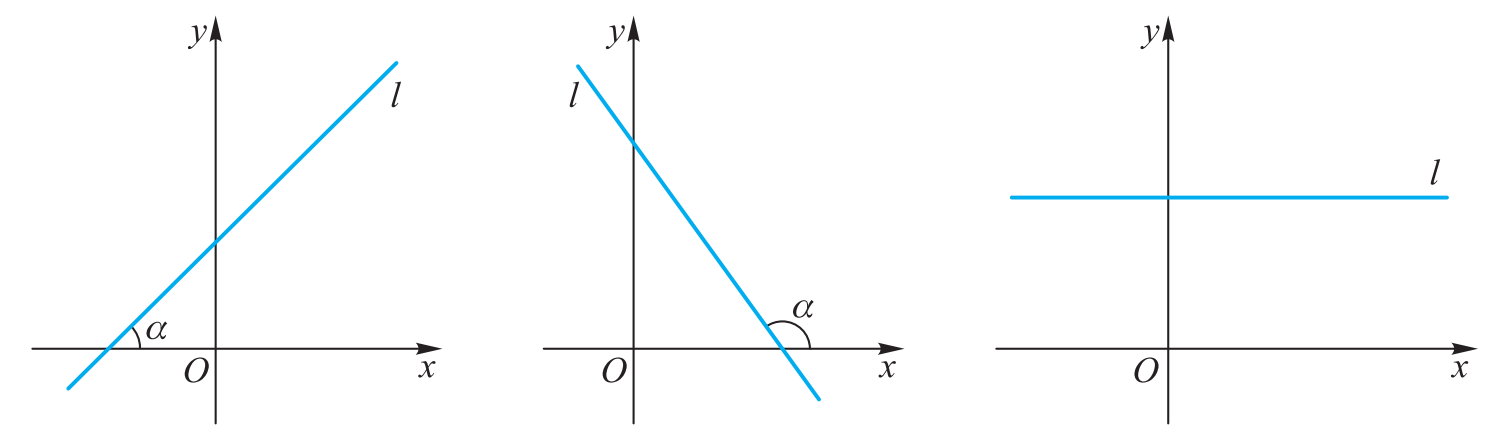 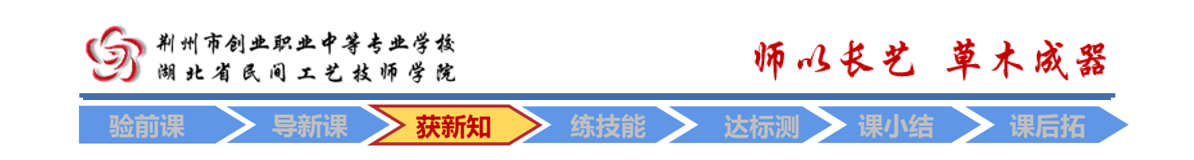 6.2.1 直线的倾斜角与斜率
情境导入
例题辨析
归纳总结
探索新知
巩固练习
布置作业
在平面直角坐标系中,若直线l的倾斜角为α,称倾斜角α              的正切值为直线l的斜率,用小写字母k表示,即
                                       k=tanα.
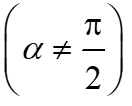 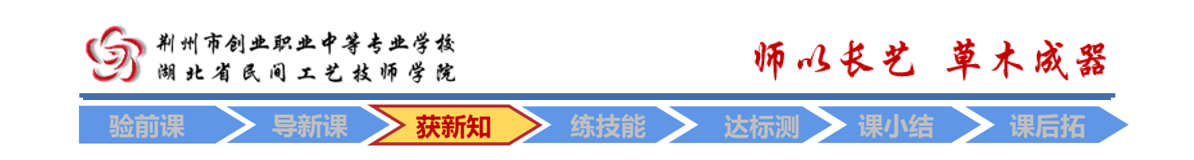 6.2.1 直线的倾斜角与斜率
情境导入
例题辨析
归纳总结
探索新知
巩固练习
布置作业
设点P1(x1,y1)和P2(x2,y2)为直线l上的任意两点.
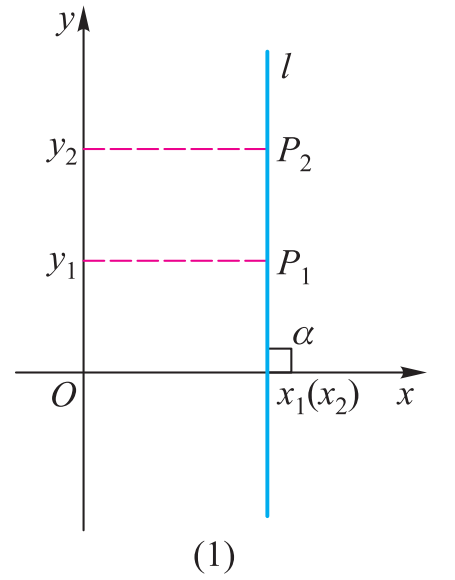 当x1=x2时,如图(1)所示, 直线l与x轴垂直,                 
     tanα不存在,此时直线的斜率不存在.
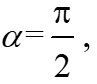 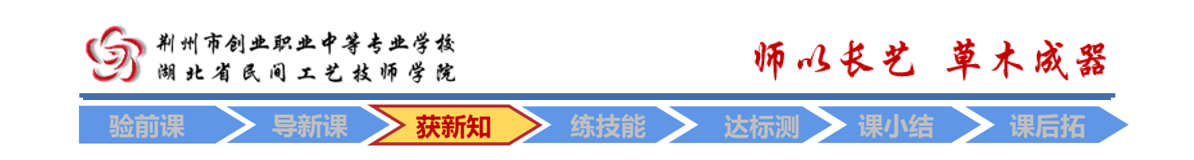 6.2.1 直线的倾斜角与斜率
情境导入
例题辨析
归纳总结
探索新知
巩固练习
布置作业
设点P1(x1,y1)和P2(x2,y2)为直线l上的任意两点.
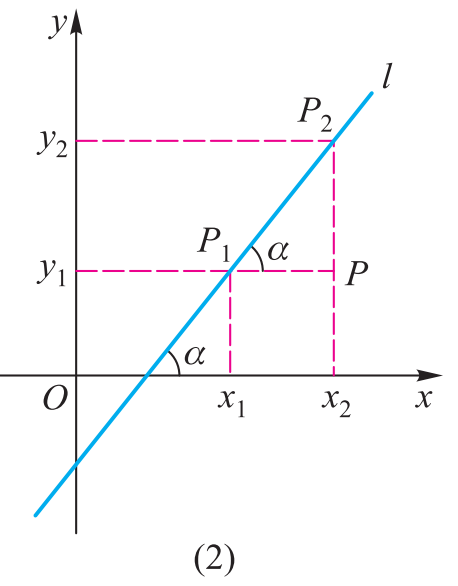 当x1≠x2且                  时,如图(2)所示,直线的斜率
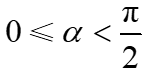 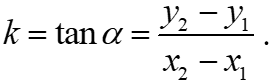 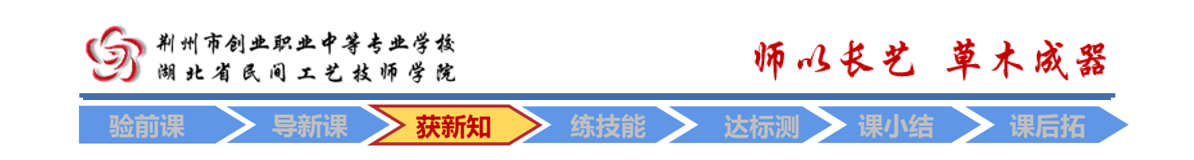 6.2.1 直线的倾斜角与斜率
情境导入
例题辨析
归纳总结
探索新知
巩固练习
布置作业
设点P1(x1,y1)和P2(x2,y2)为直线l上的任意两点.
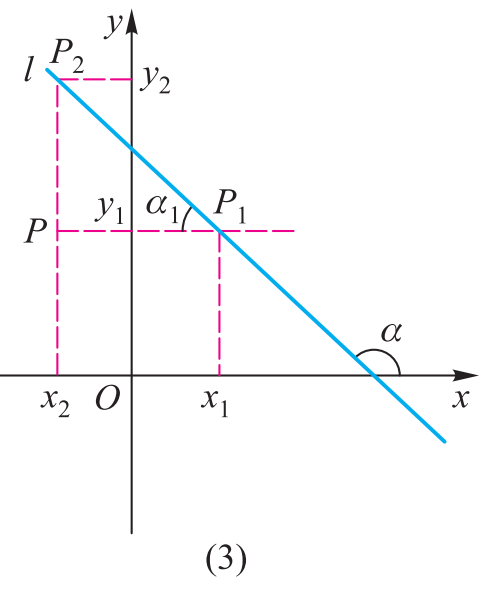 当x1≠x2且                  时,如图(3)所示,直线的斜率
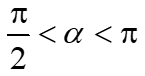 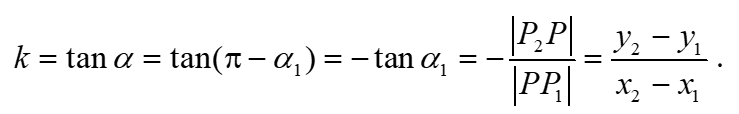 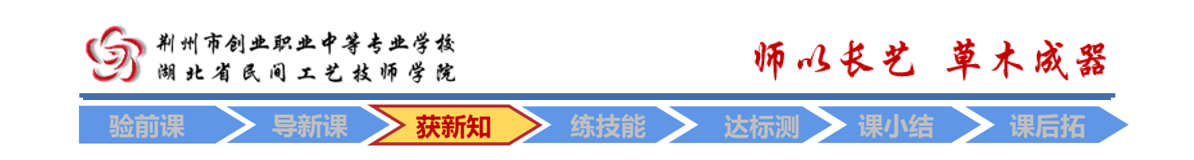 6.2.1 直线的倾斜角与斜率
情境导入
例题辨析
归纳总结
探索新知
巩固练习
布置作业
设P1(x1,y1)和P2(x2,y2)为直线上任意两点,且x1≠x2,则直线的斜率为:
         
公式称为直线的斜率公式.
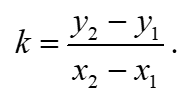 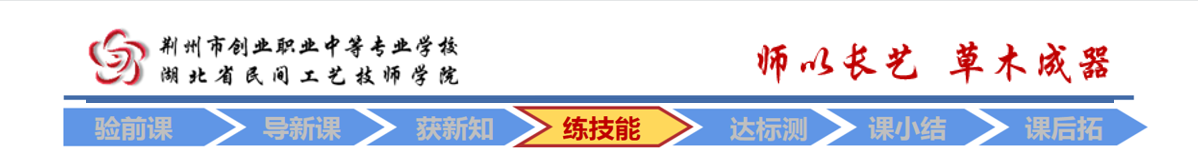 6.2.1 直线的倾斜角与斜率
情境导入
例题辨析
归纳总结
探索新知
巩固练习
布置作业
例1已知下列各直线满足的条件,分别求直线的斜率.
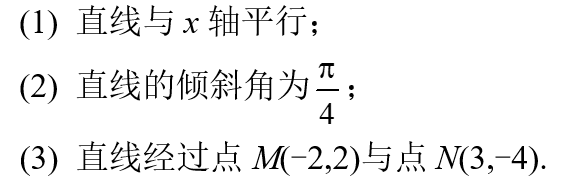 解  (1) 因为直线与x轴平行,倾斜角α=0,所以斜率
                          k=tan0=0；
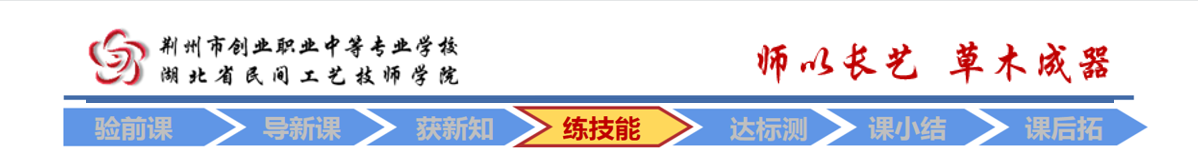 6.2.1 直线的倾斜角与斜率
情境导入
例题辨析
归纳总结
探索新知
巩固练习
布置作业
例1已知下列各直线满足的条件,分别求直线的斜率.
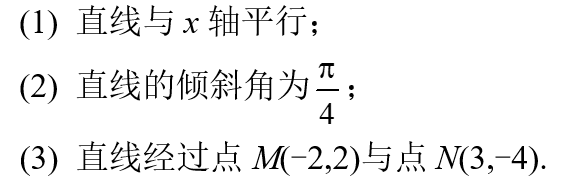 解
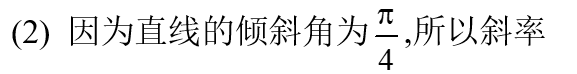 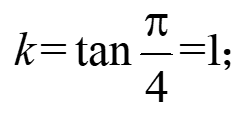 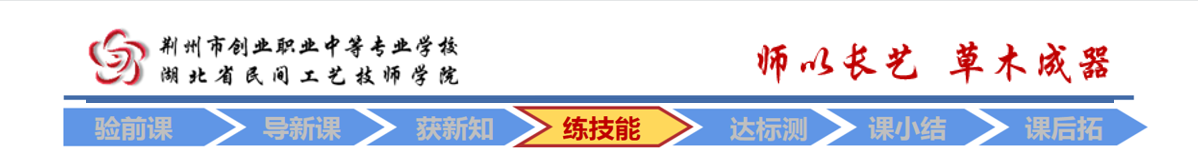 6.2.1 直线的倾斜角与斜率
情境导入
例题辨析
归纳总结
探索新知
巩固练习
布置作业
例1已知下列各直线满足的条件,分别求直线的斜率.
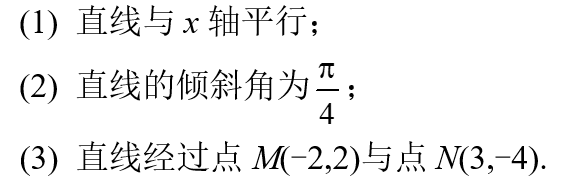 解
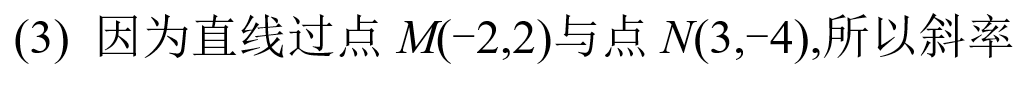 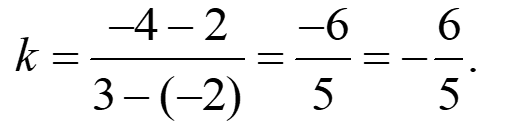 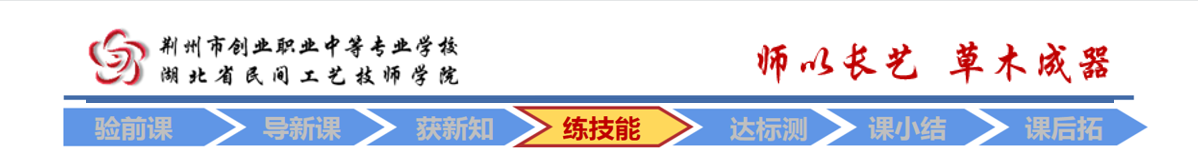 6.2.1 直线的倾斜角与斜率
情境导入
例题辨析
归纳总结
探索新知
巩固练习
布置作业
例2  已知直线的斜率为-1,求直线的倾斜角.
解 因为直线的斜率k=tanα=-1,且0≤α＜π,所以直线的倾斜角
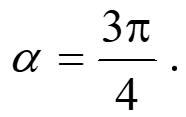 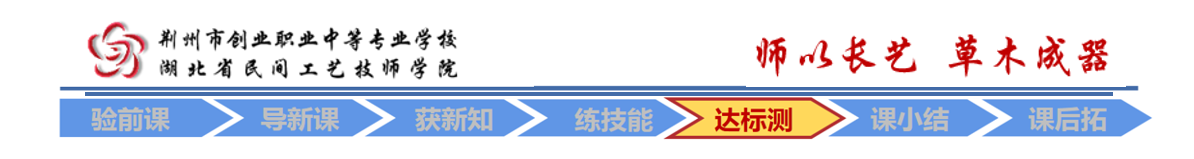 6.2.1 直线的倾斜角与斜率
情境导入
例题辨析
归纳总结
探索新知
巩固练习
布置作业
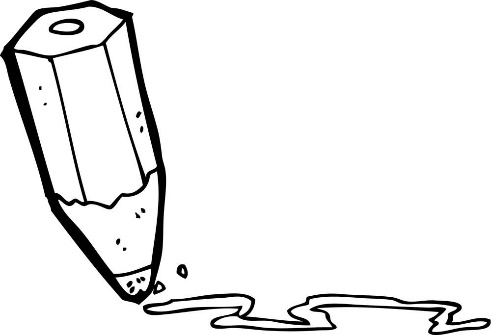 练习
1. α表示直线l的倾斜角，k表示直线l的斜率，完成下表：
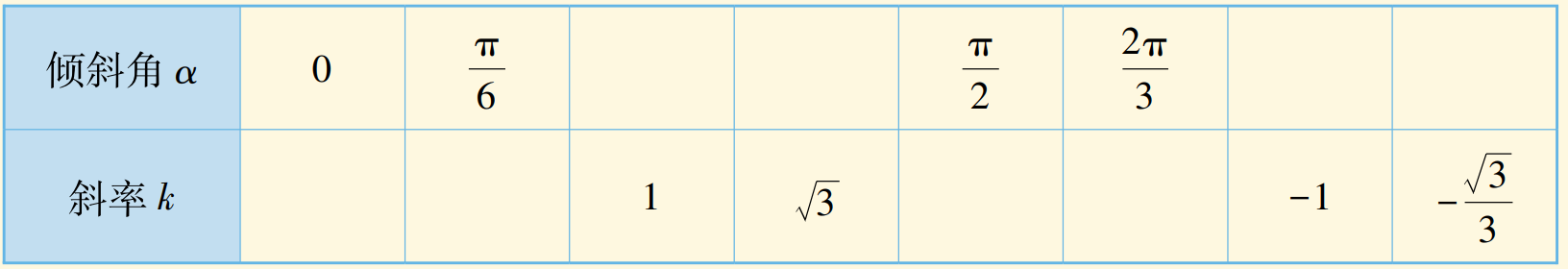 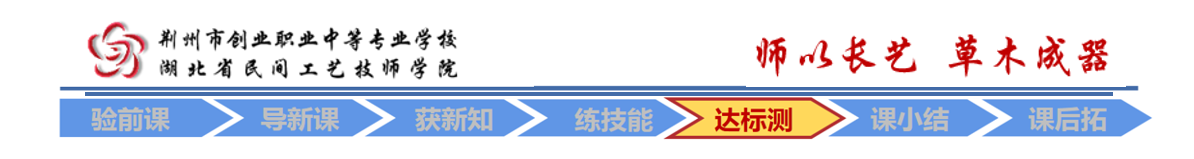 6.2.1 直线的倾斜角与斜率
情境导入
例题辨析
归纳总结
探索新知
巩固练习
布置作业
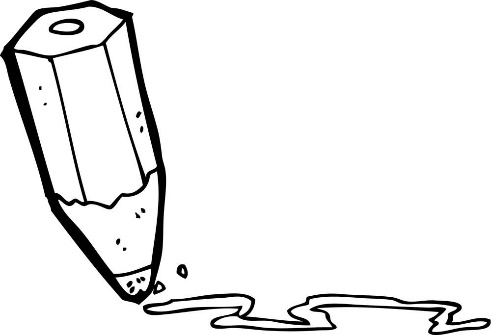 练习
2. 分别求经过下列两点的直线的斜率与倾斜角.
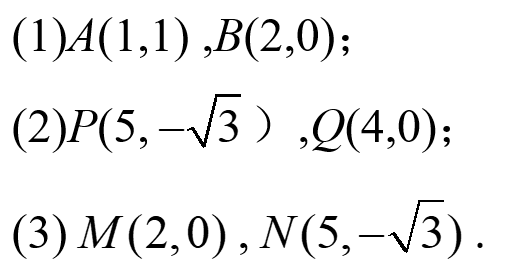 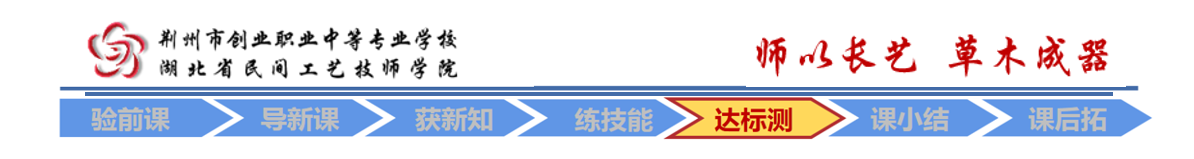 6.2.1 直线的倾斜角与斜率
情境导入
例题辨析
归纳总结
探索新知
巩固练习
布置作业
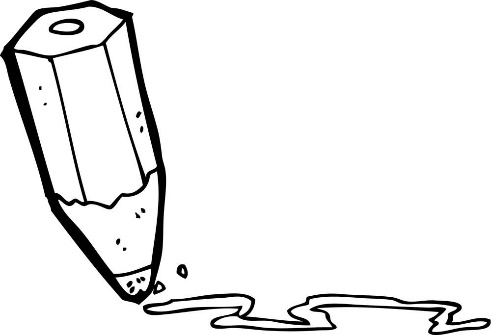 练习
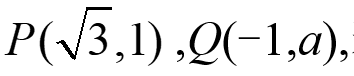 3.已知点                               若直线PQ的斜率为1, 求实数a的值.
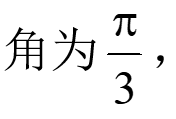 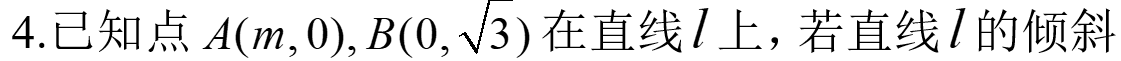 求实数m的值.
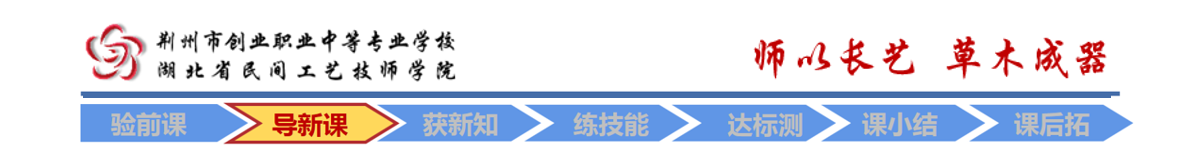 6.2.2
直线的点斜式方程和斜截式方程
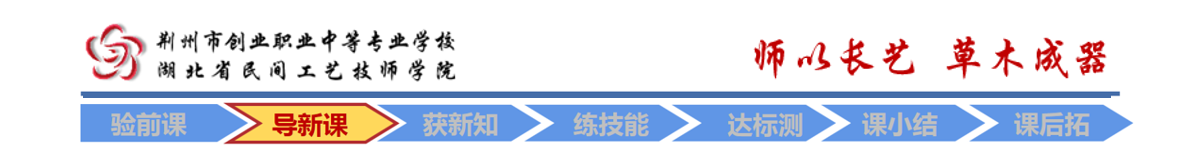 6.2.2 直线的点斜式方程和斜截式方程
情境导入
例题辨析
归纳总结
探索新知
巩固练习
布置作业
根据平面内直线上的一点以及直线的倾斜角能画出一条直线.在平面直角坐标系中，已知一个点的坐标P(x0,y0)和直线的斜率k，如何写出一条直线l的方程？
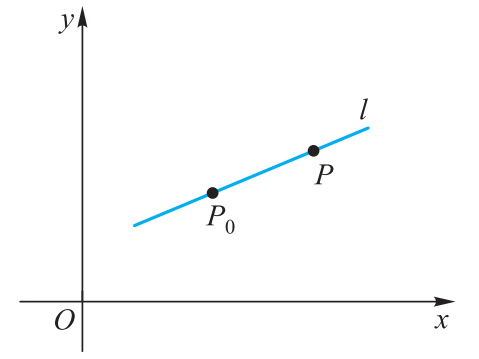 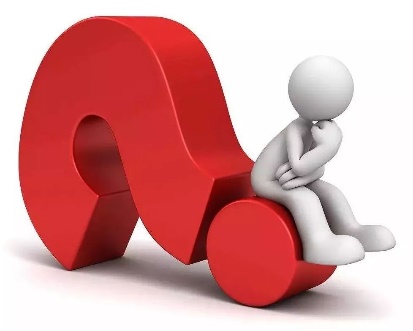 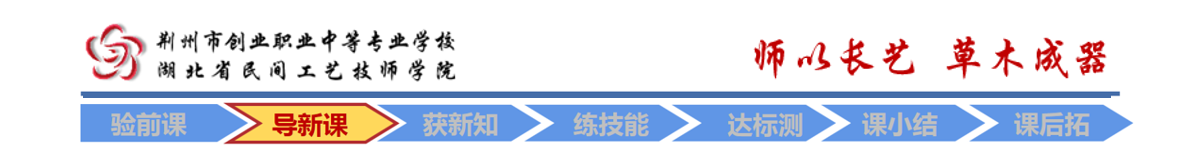 6.2.2 直线的点斜式方程和斜截式方程
情境导入
例题辨析
归纳总结
探索新知
巩固练习
布置作业
1. 直线的点斜式方程
设点P(x,y)为直线l上异于点P0(x0,y0)的任意一点,它与P0(x0,y0)连线的斜率k是确定的,由直线的斜率公式,得

即
y-y0=k(x-x0).
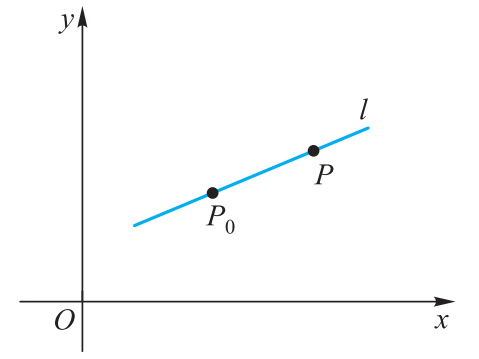 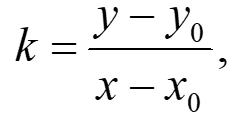 方程是由直线上一点P0(x0,y0)及斜率k确定的,因此称为直线的点斜式方程.
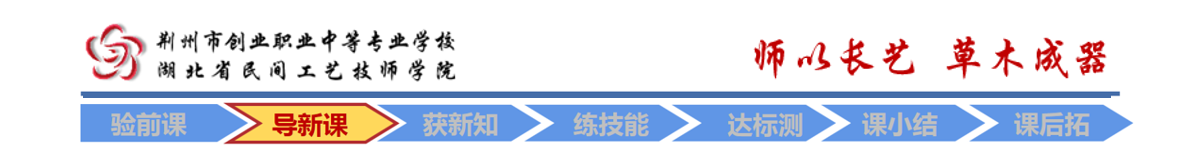 6.2.2 直线的点斜式方程和斜截式方程
情境导入
例题辨析
归纳总结
探索新知
巩固练习
布置作业
1. 直线的点斜式方程
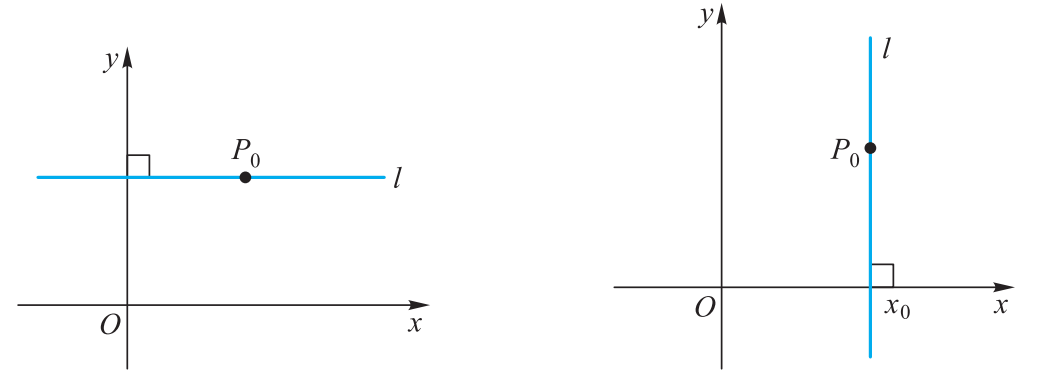 (1)
当k=0时,直线l的方程为y=y0.此时直线l平行于x轴(或与x轴重合),如图(1)所示.
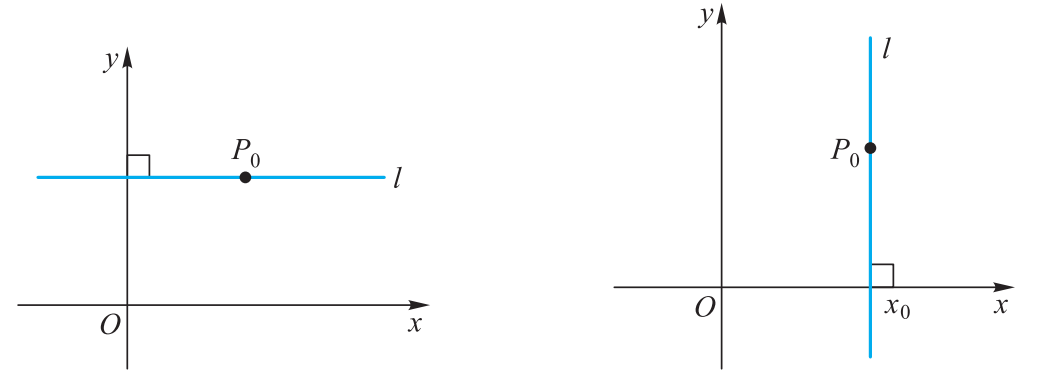 (2)
当斜率不存在时, 直线l的方程为x=x0.此时直线l平行于y轴(或与y轴重合),如图(2)所示.
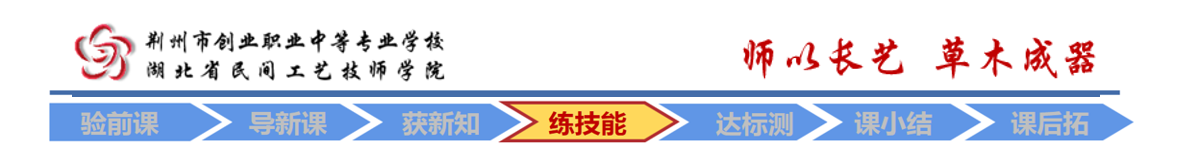 6.2.2 直线的点斜式方程和斜截式方程
情境导入
例题辨析
归纳总结
探索新知
巩固练习
布置作业
1. 直线的点斜式方程
例3  分别求满足下列各条件的直线的点斜式方程.
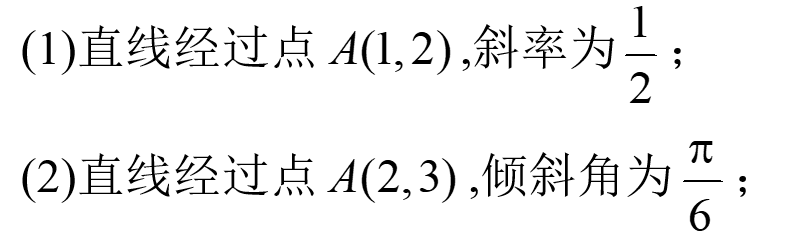 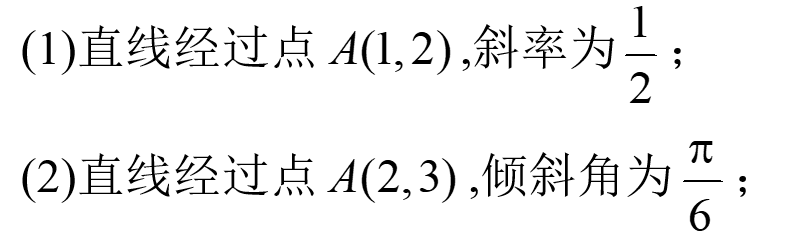 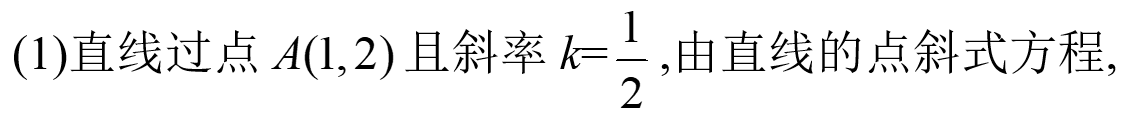 (3)直线经过点M(2,3),N(-1,-3).
解
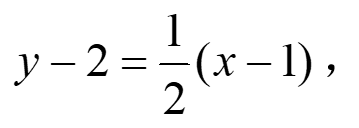 得

即                           x-2y+3=0
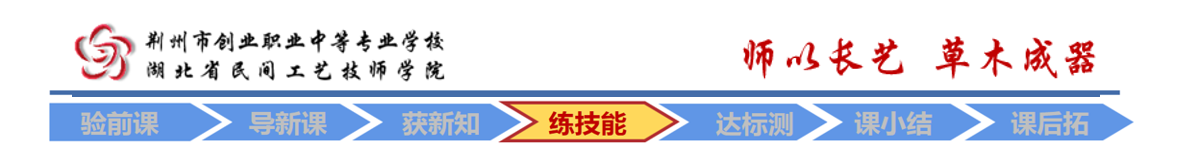 6.2.2 直线的点斜式方程和斜截式方程
情境导入
例题辨析
归纳总结
探索新知
巩固练习
布置作业
1. 直线的点斜式方程
例3  分别求满足下列各条件的直线的点斜式方程.
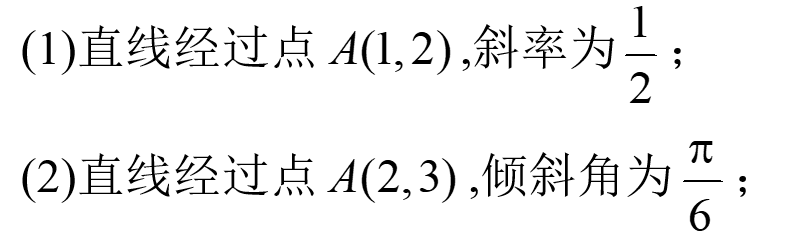 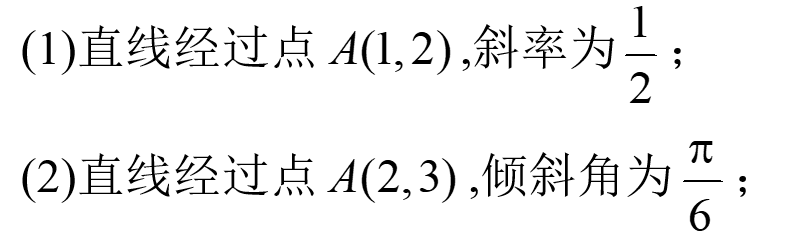 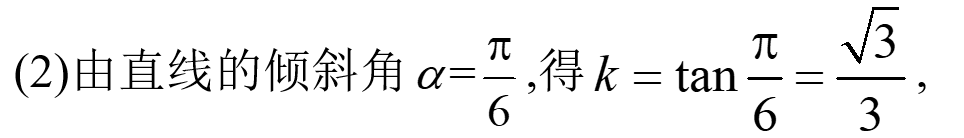 (3)直线经过点M(2,3),N(-1,-3).
解
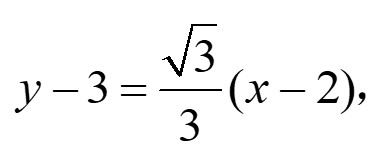 得

即
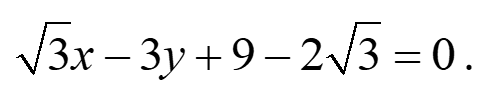 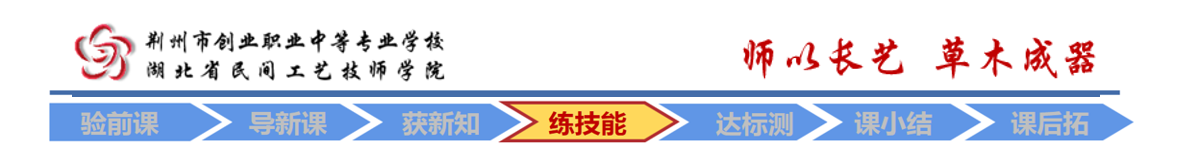 6.2.2 直线的点斜式方程和斜截式方程
情境导入
例题辨析
归纳总结
探索新知
巩固练习
布置作业
1. 直线的点斜式方程
例3  分别求满足下列各条件的直线的点斜式方程.
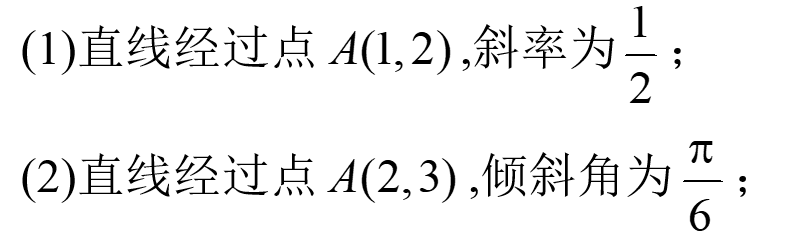 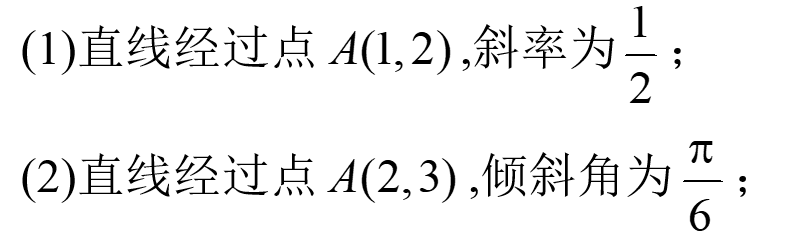 (3)直线经过点M(2,3),N(-1,-3).
解
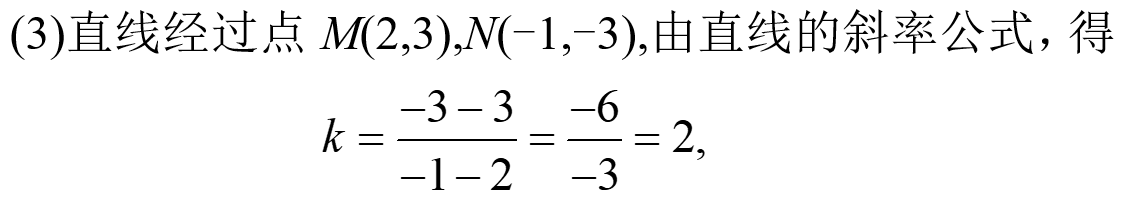 因此直线的点斜式方程为y-3=2(x-2).
 即                            2x-y-1=0.
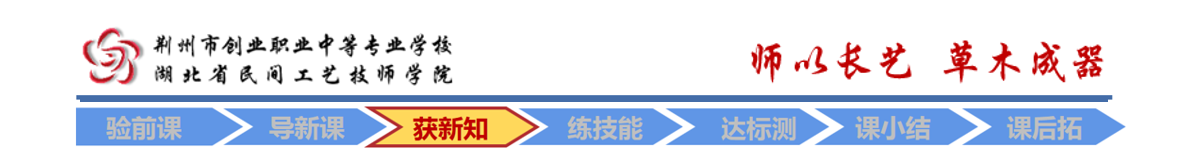 6.2.2 直线的点斜式方程和斜截式方程
情境导入
例题辨析
归纳总结
探索新知
巩固练习
布置作业
2. 直线的斜截式方程
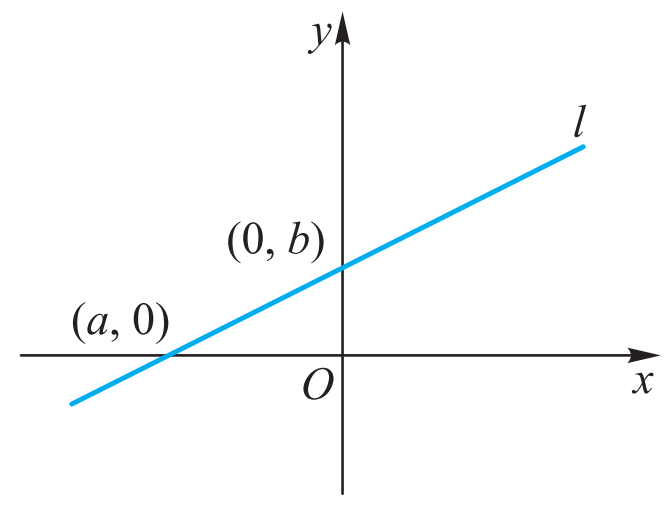 一般地，把直线l与y轴交点(0,b)的纵坐标b称为直线l在y轴上的截距,与x轴交点(a,0)的横坐标a称为直线l在x轴上的截距.
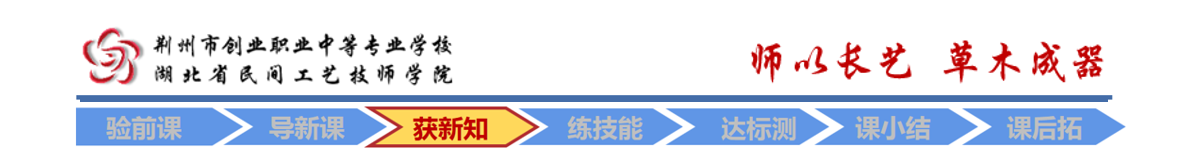 6.2.2 直线的点斜式方程和斜截式方程
情境导入
例题辨析
归纳总结
探索新知
巩固练习
布置作业
2. 直线的斜截式方程
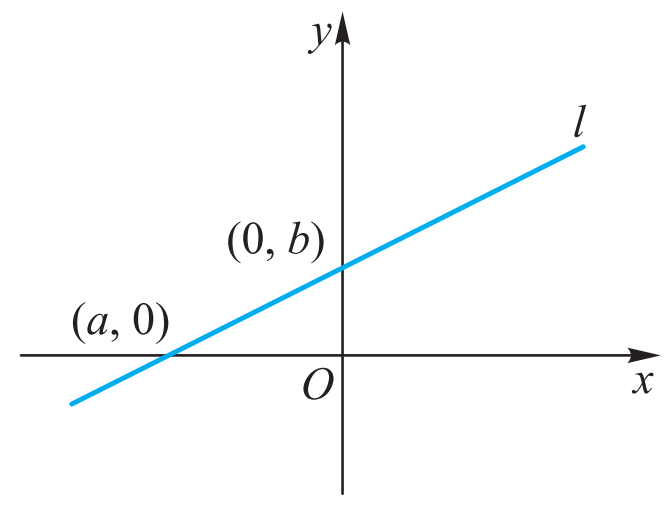 若直线l的斜率为k,且与y轴轴的交点为(0,b),则直线的点斜式方程为：
y-b=k(x-0),
即                             y=kx+b.
方程是由直线的斜率k及直线在y轴上的截距确定的,因此称为直线的斜截式方程.
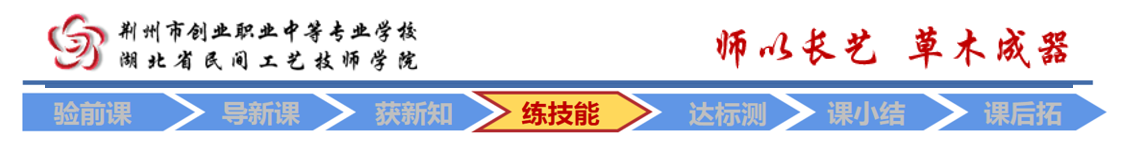 6.2.2 直线的点斜式方程和斜截式方程
情境导入
例题辨析
归纳总结
探索新知
巩固练习
布置作业
2. 直线的斜截式方程
例4 设直线l的斜率是    ,在y轴上的截距是-2,写出直线l的斜截式方程.
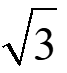 解  由直线的斜截式方程，得
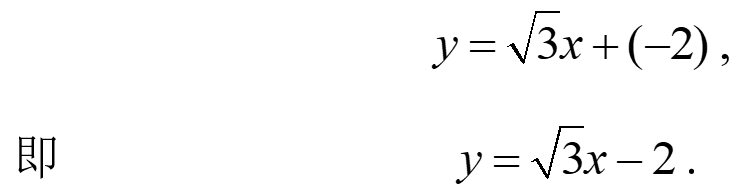 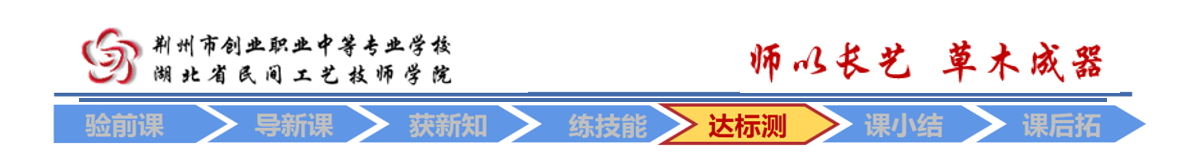 6.2.2 直线的点斜式方程和斜截式方程
情境导入
例题辨析
归纳总结
探索新知
巩固练习
布置作业
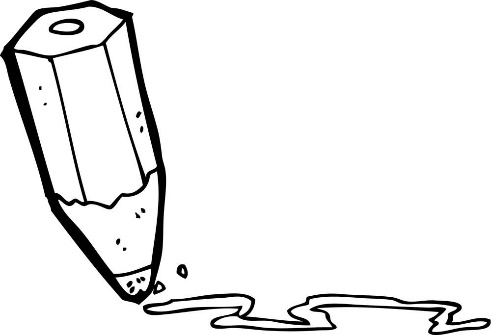 练习
1. 填空题：
(1)若直线的点斜式方程是y-2=x-1，则直线的斜率为_______,倾斜角为____________.
    (2)若直线的点斜式方程是                          , 则直线的斜率为_______,倾斜角为____________.
    (3)若直线的点斜式方程是y=2x+3，则直线的斜率为_______,倾斜角为____________.
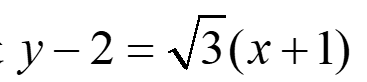 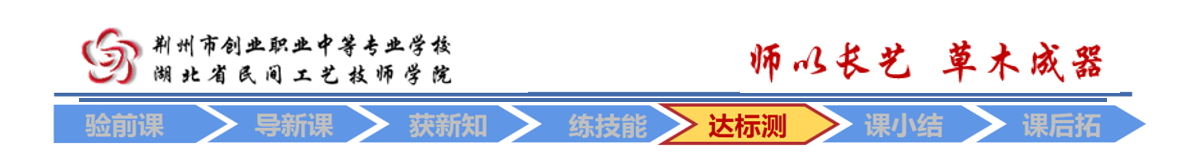 6.2.2 直线的点斜式方程和斜截式方程
情境导入
例题辨析
归纳总结
探索新知
巩固练习
布置作业
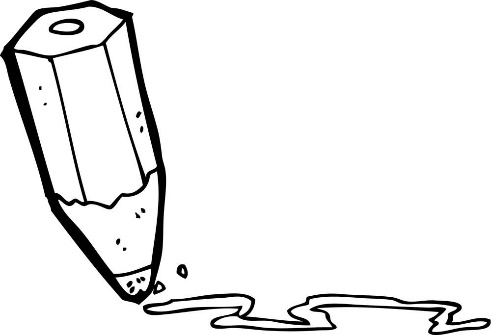 练习
2. 判断点
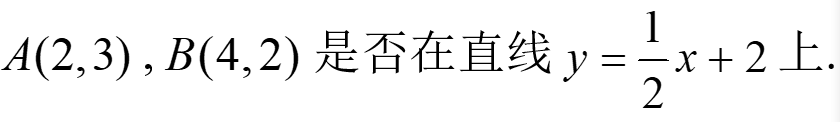 3.分别求满足下列各条件的直线的点斜式方程.
 (1)经过点A(1,3),斜率为4；
 (2)经过点B(2,-5)、D(3,0);
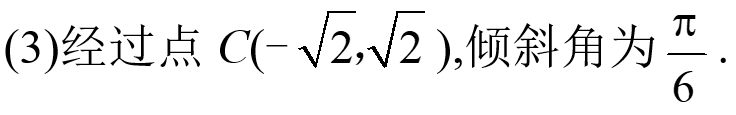 6.2.2 直线的点斜式方程和斜截式方程
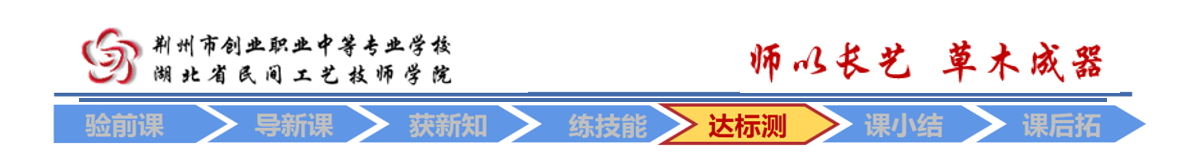 情境导入
例题辨析
归纳总结
探索新知
巩固练习
布置作业
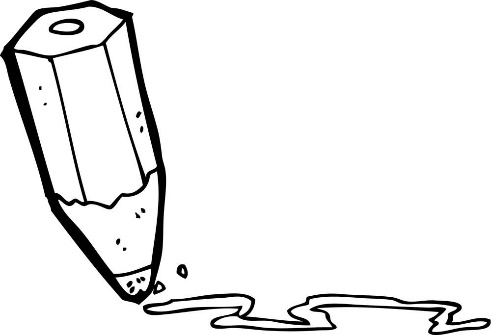 练习
4.分别求满足下列各条件的直线的斜截式方程：
(1)斜率是-2,在y轴上的截距是4；
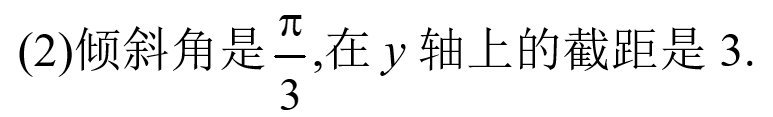 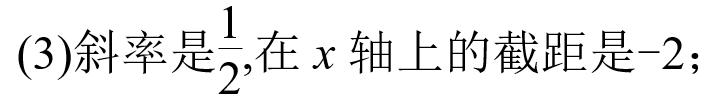 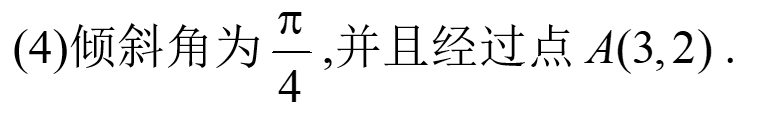 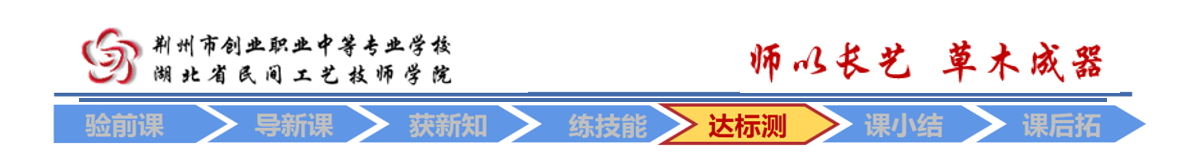 6.2.2 直线的点斜式方程和斜截式方程
情境导入
例题辨析
归纳总结
探索新知
巩固练习
布置作业
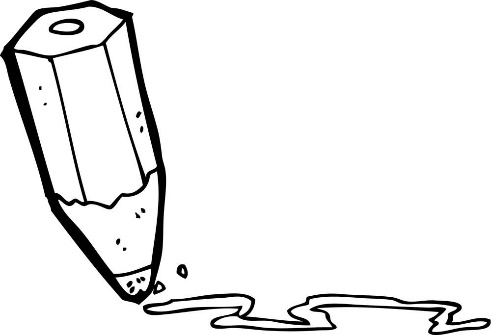 练习
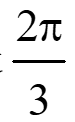 5.已知直线的倾斜角是      ,在y轴上的截距为4,分别写出直线的点斜式和斜截式方程.
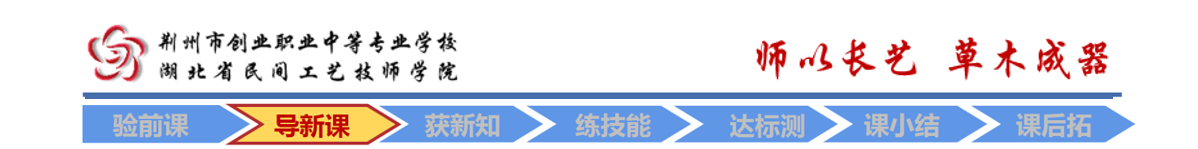 6.2.3
直线的一般式方程
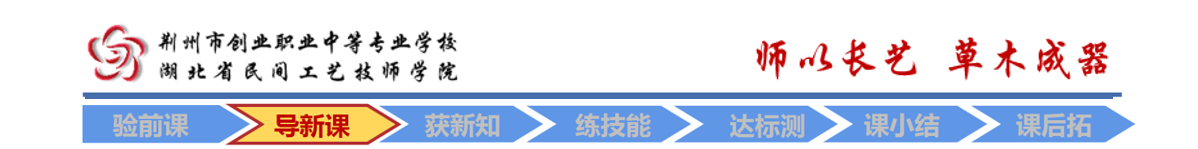 6.2.3 直线的一般式方程
情境导入
例题辨析
归纳总结
探索新知
巩固练习
布置作业
直线的点斜式方程y-y0=k(x-x0)可化为
kx-y+y0-kx0=0，
直线的斜截式方程y=kx+b可化为
kx-y+b=0 ，
因此,直线的点斜式方程和斜截式方程都可化为二元一次方程,那么二元一次方程Ax+By+C=0是否可以表示一条直线呢？
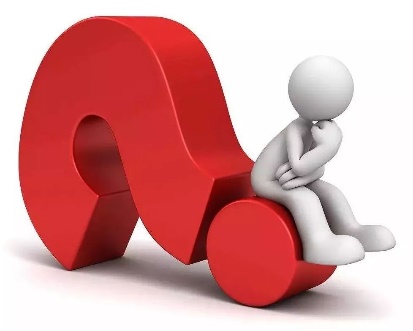 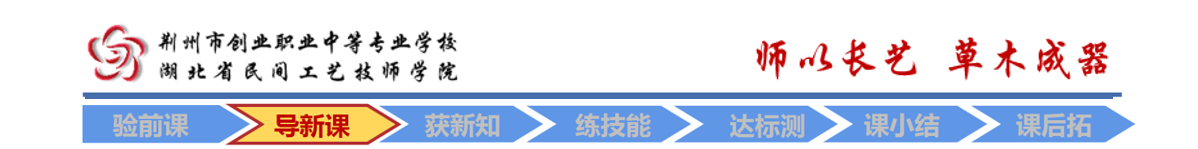 6.2.3 直线的一般式方程
情境导入
例题辨析
归纳总结
探索新知
巩固练习
布置作业
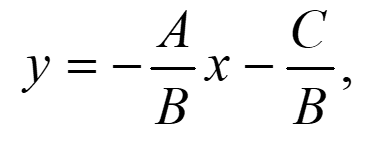 当B≠0时, 二元一次方程Ax+By+C=0可化为
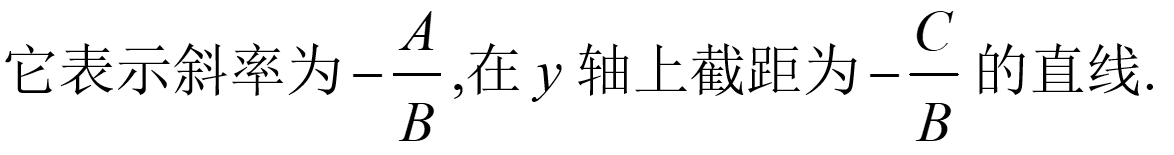 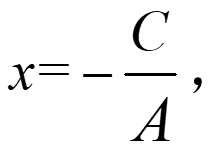 当B=0时,此时一定有A≠0,二元一次方程Ax+By+C=0可化为
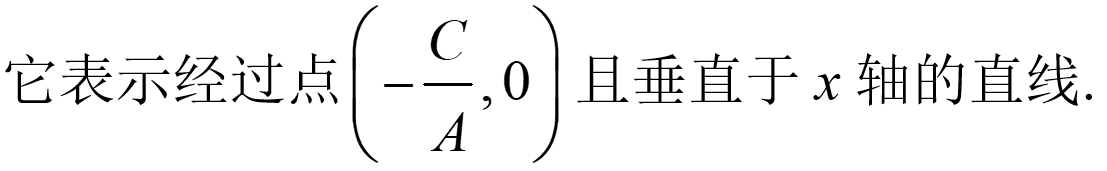 二元一次方程 Ax+By+C=0表示一条直线,方程称为直线的一般式方程.
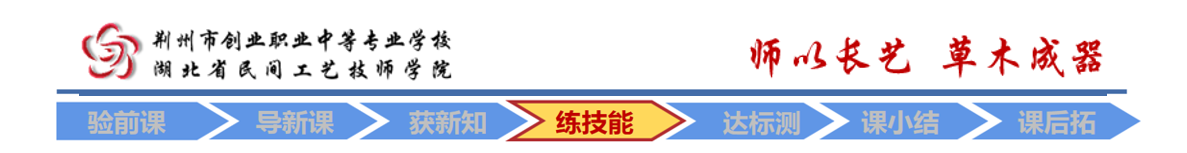 6.2.3 直线的一般式方程
情境导入
例题辨析
归纳总结
探索新知
巩固练习
布置作业
例5已知直线经过点A(2,5)和B(1,4), 写出它的一般式方程.
解 设直线的一般式方程为Ax+By+C=0,因为直线经过点A(2,5)和B(1,4), 所以有:
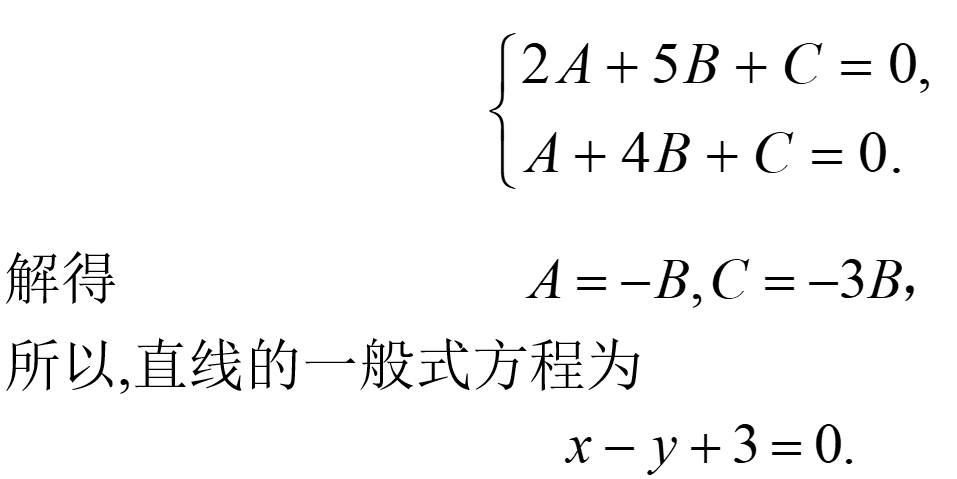 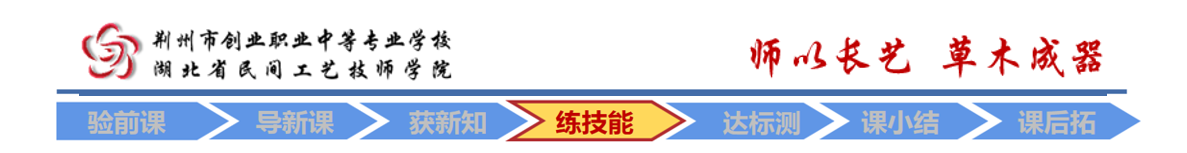 6.2.3 直线的一般式方程
情境导入
例题辨析
归纳总结
探索新知
巩固练习
布置作业
例6  求直线2x-3y+6=0的斜率及直线在y轴上的截距.
解  将直线的一般式方程2x-3y+6=0化为直线的斜截式方程:
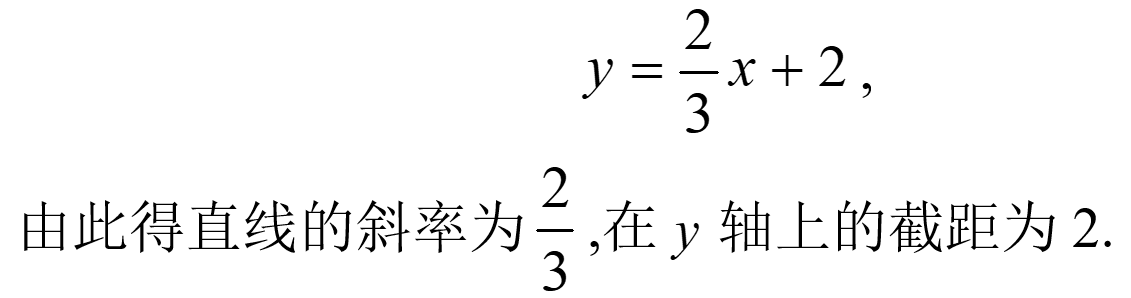 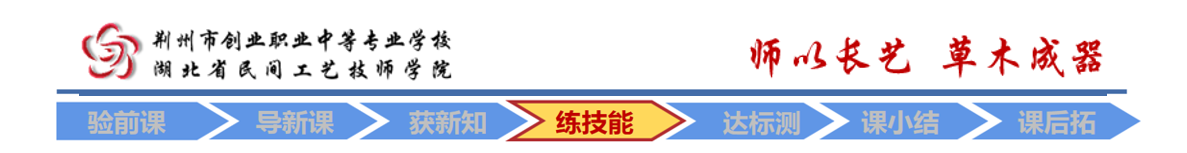 6.2.3 直线的一般式方程
情境导入
例题辨析
归纳总结
探索新知
巩固练习
布置作业
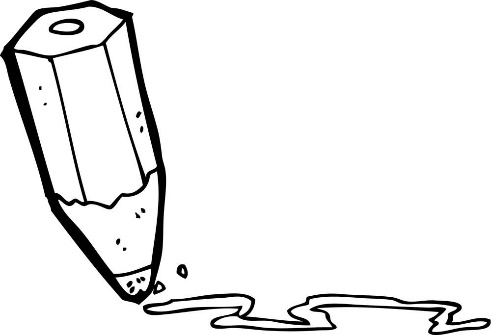 练习
1. 写出直线x+2y+6=0的斜截式方程.
2.求下列直线的斜率,并将方程化为直线的一般式方程.
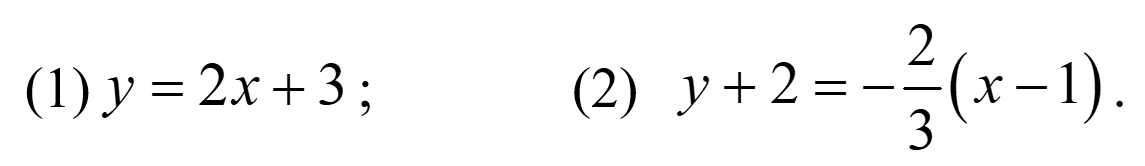 3. 在方程Ax+By+C=0中,当A、B、C满足什么条件时,方程表示的直线符合下列条件？
(1)平行于x轴;      (2)平行于y轴.
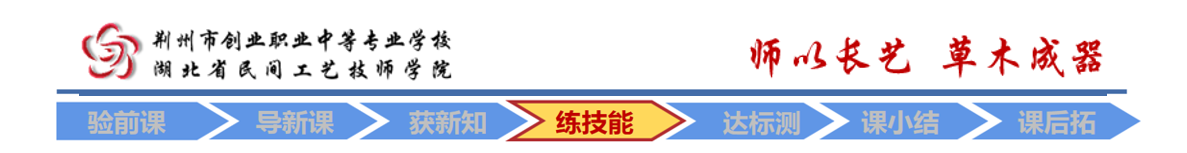 6.2.3 直线的一般式方程
情境导入
例题辨析
归纳总结
探索新知
巩固练习
布置作业
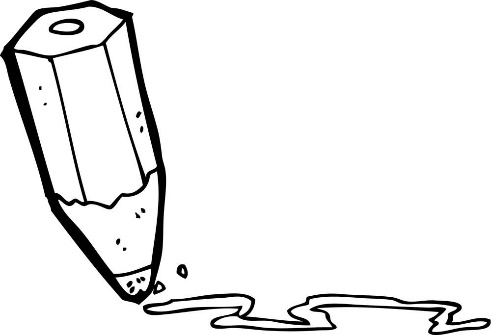 练习
4. 求满足下列各条件的直线的一般式方程.
(1)经过点A(2,1)、B(-5,4);
(2)在y轴上的截距为-3,且与x轴平行.
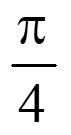 5.已知直线经过点A(2,5),倾斜角为     ,分别求出该直线在x轴与y轴上的截距.
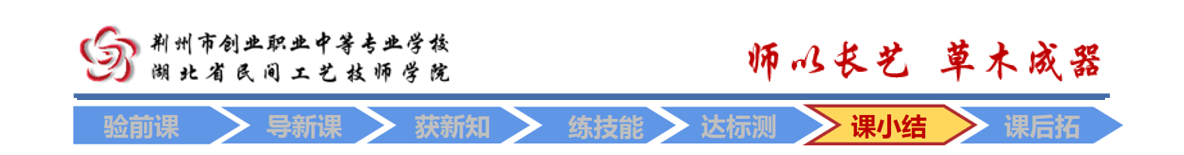 6.2 直线的方程
情境导入
例题辨析
归纳总结
探索新知
巩固练习
布置作业
小结
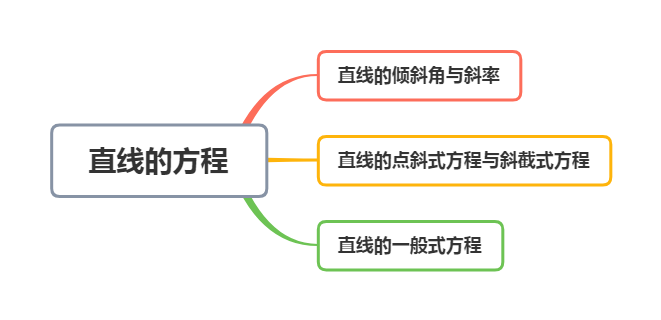 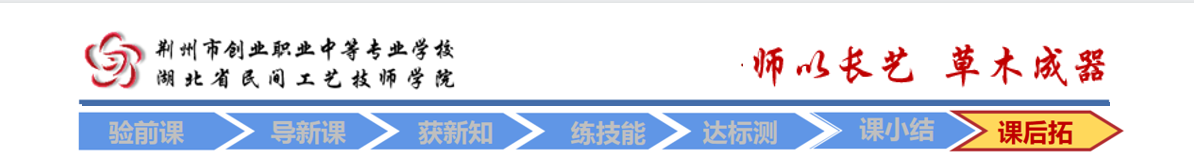 6.2 直线的方程
情境导入
例题辨析
探索新知
巩固练习
归纳总结
布置作业
作业
1.书面作业：完成课后习题和学习与训练；
2.查漏补缺：根据个人情况对课题学习复习与回顾;
3.拓展作业：阅读教材扩展延伸内容.
再见